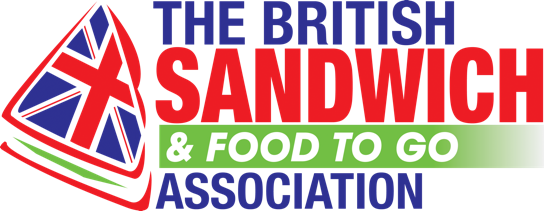 YOUR BREAKFAST IS WAITING
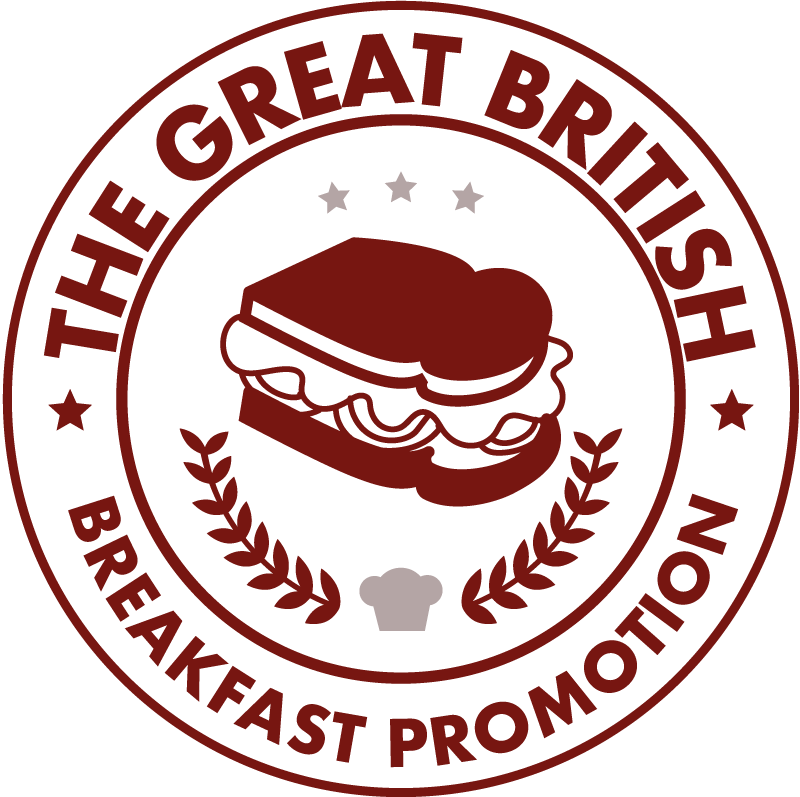 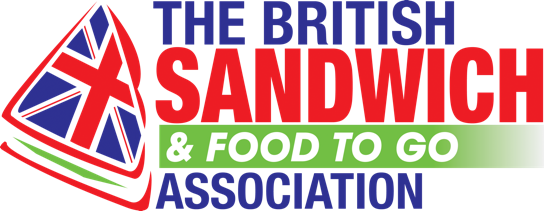 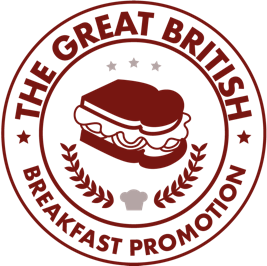 Join us in reawakening appetites for 
the Great British 
Breakfast Sandwich 
this September
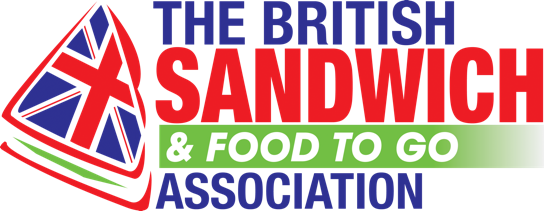 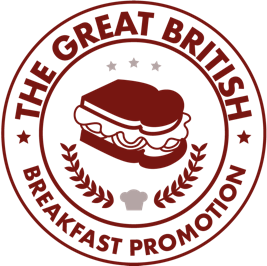 To mark the start of Autumn and the much-anticipated drift back to offices, we are launching a special week-long campaign, starting on 22nd September, to remind people about the breakfast favourites they have missed.
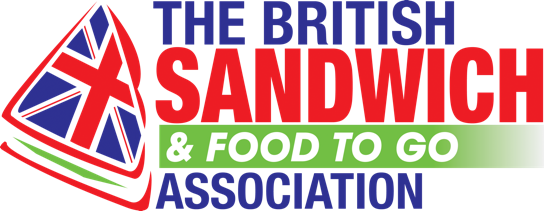 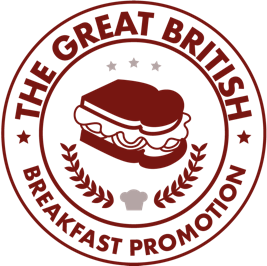 Through the week we plan to drive awareness of Breakfast sandwiches using a wide set of resources, including:
National and regional news stories –print – online – broadcasts
Blogger / Influencer engagement
Competitions
Organic social media – social channel take-overs & community management
Paid-for social media adverts – across Facebook and Instagram
Creation of a ‘Consumer / Media Hub’ website page
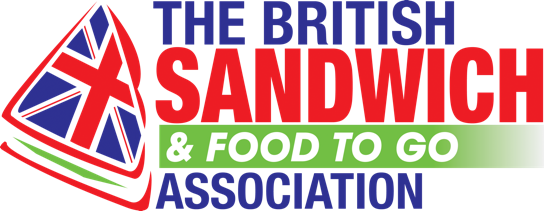 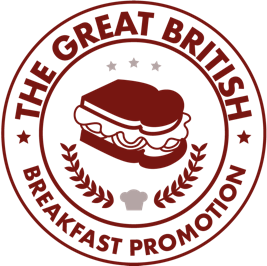 Through our media campaign we plan to get everyone talking about Breakfast Sandwiches this September. Typical stories will include:
The Breakfast everyone has missed over lockdown – the Bacon Butty
Why Breakfast is one of the most important meals of the day
Red or Brown – which sauce is scientifically better suited to bacon or sausage 
Which is the best coffee to have with your breakfast sandwich?
What vegans like in their breakfast sandwiches
Breakfast favourites by region
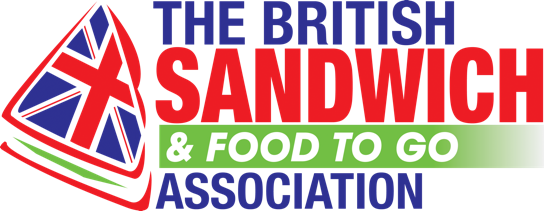 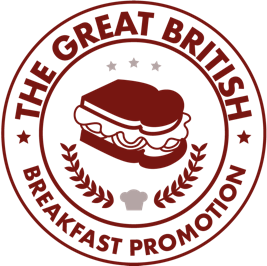 Join us by creating your own 
Breakfast Sandwich 
Promotion this September

Together let’s get the market on the move again with a Great Breakfast campaign